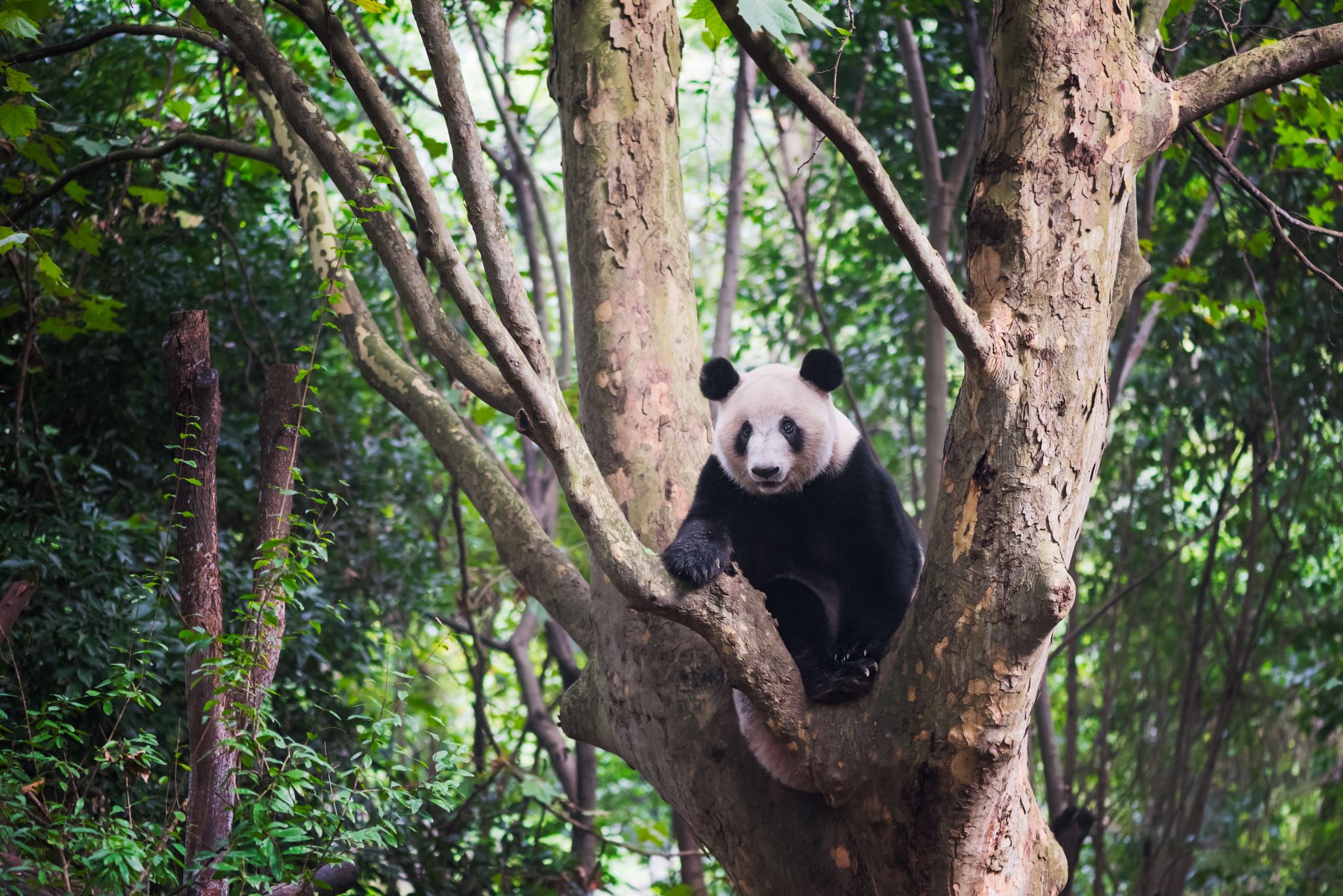 Panda
Nelinka Matoušková
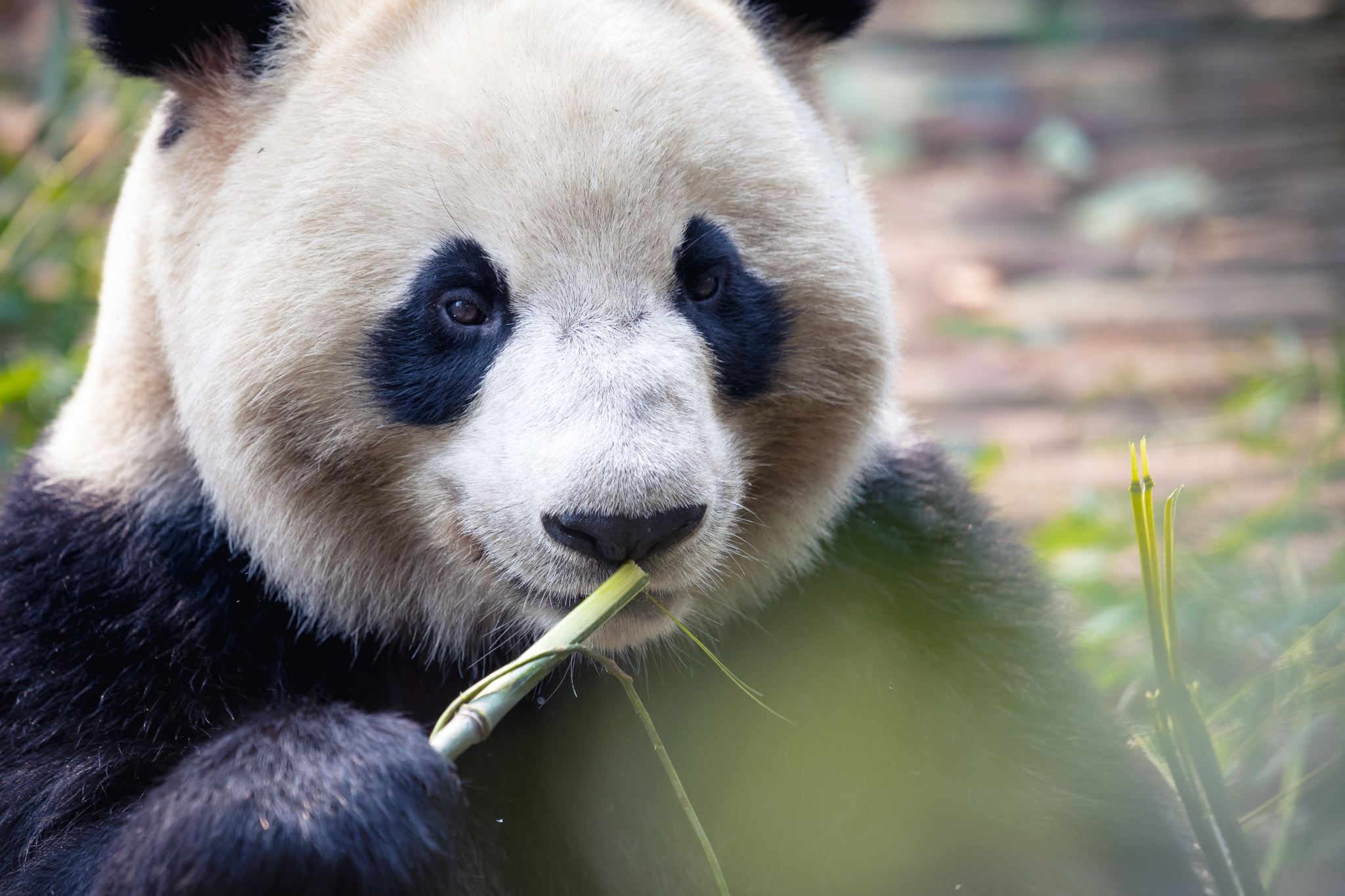 Pandas are black and white.
Panda likes bamboo.
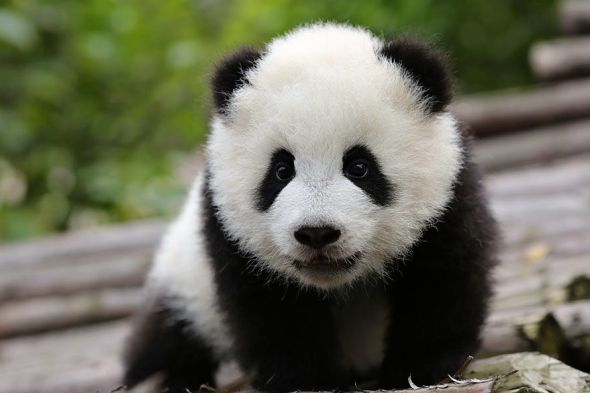 Pandas are beautiful.
Baby pandas are very cute.
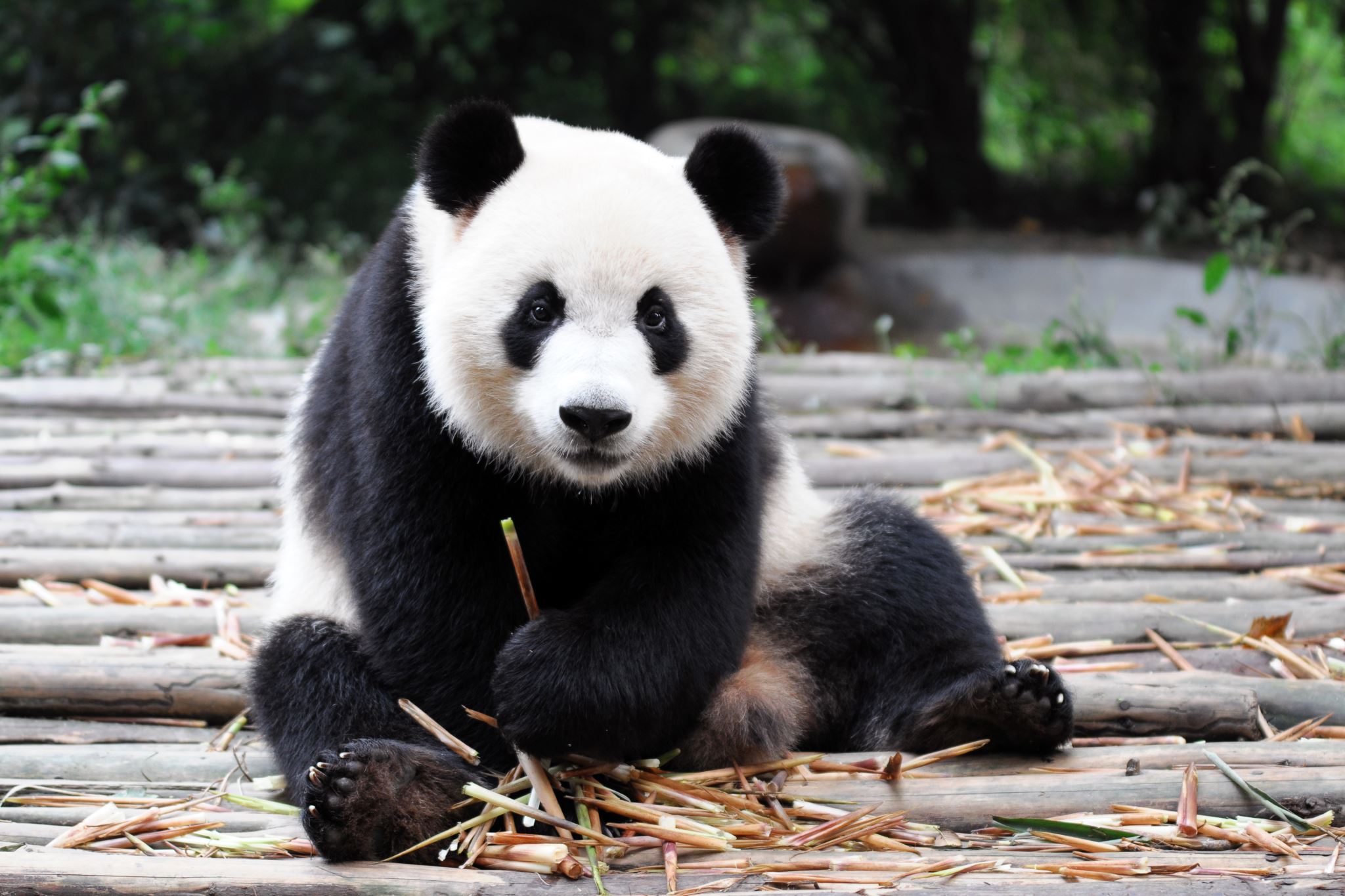 Panda isn't dangerous.
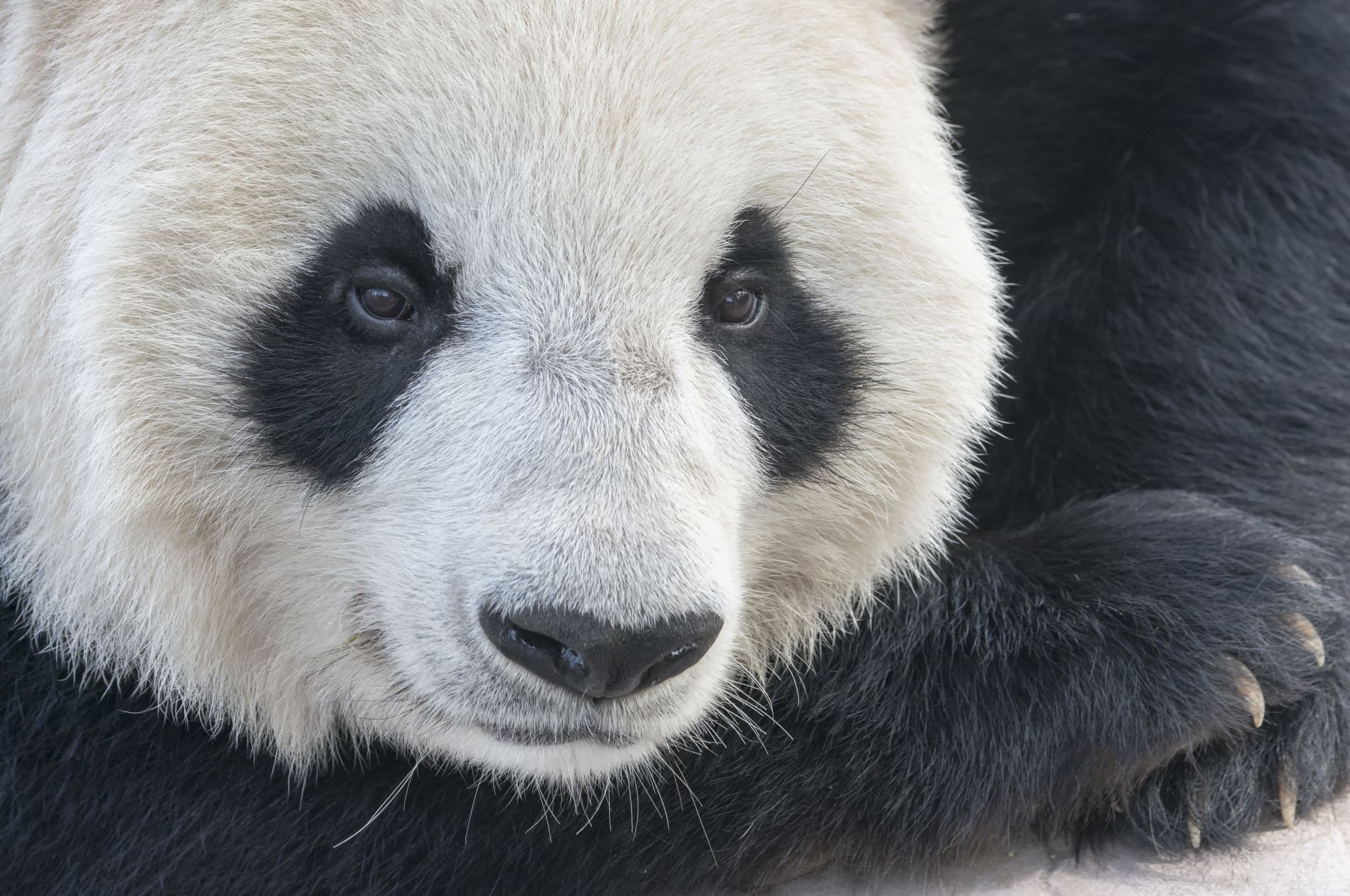 Pandas live in Asia.
I love pandas.